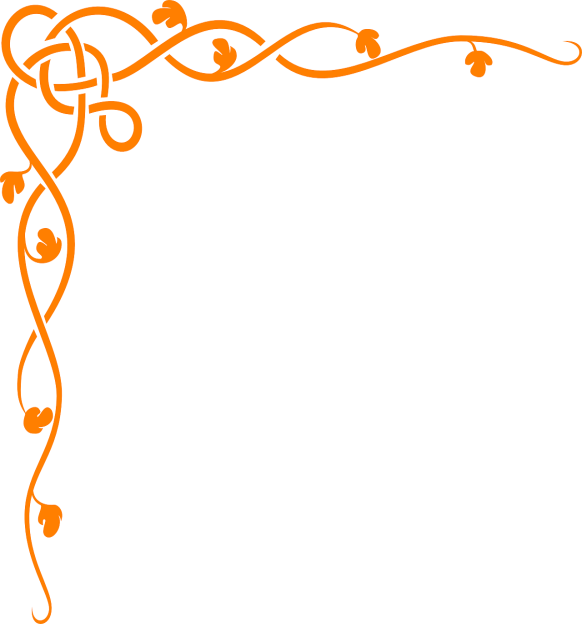 Расписание работы кружковКара-Тюбинского ДК на 2023 год
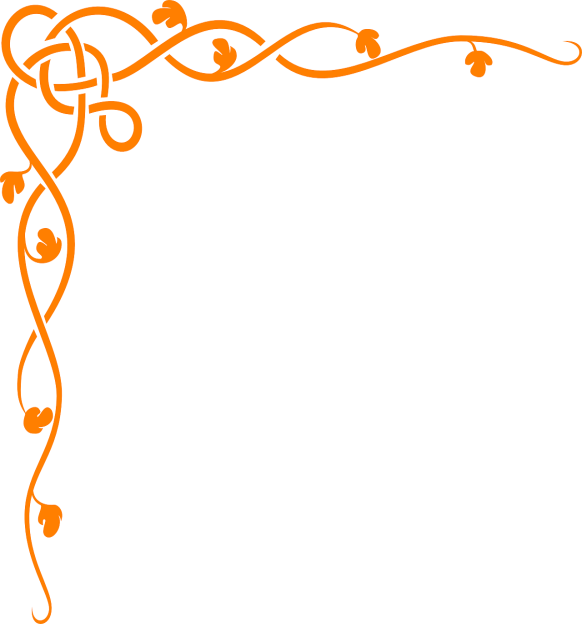 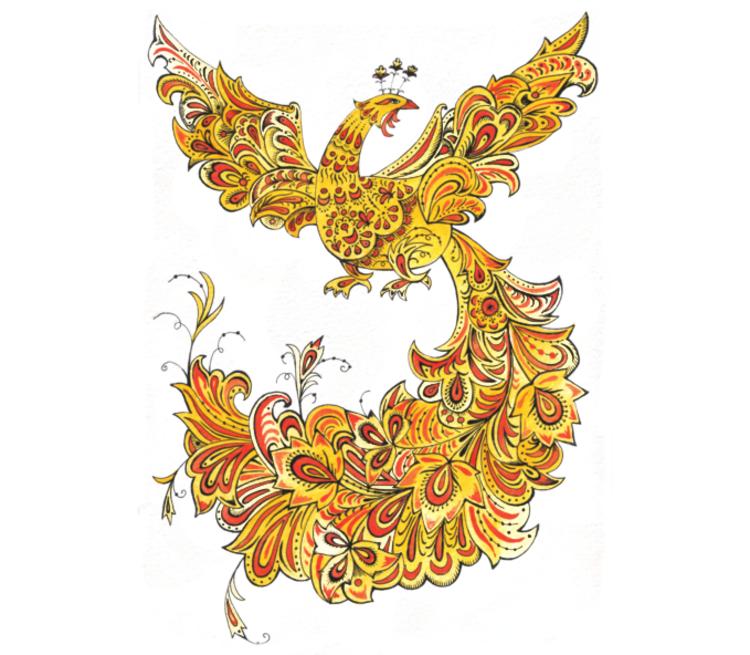 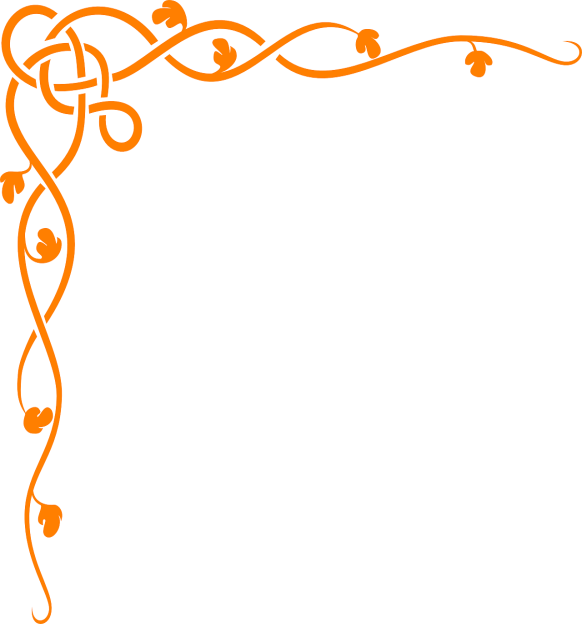 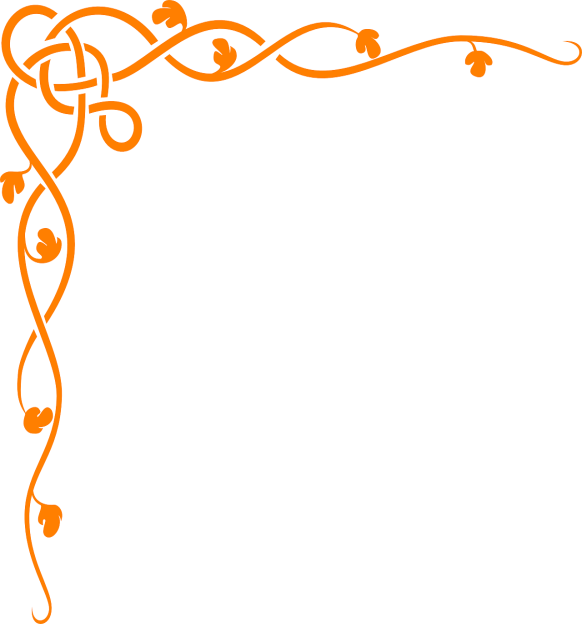 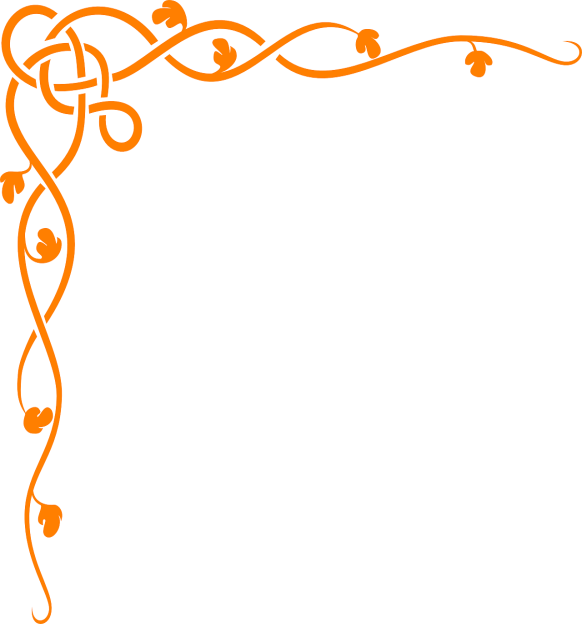 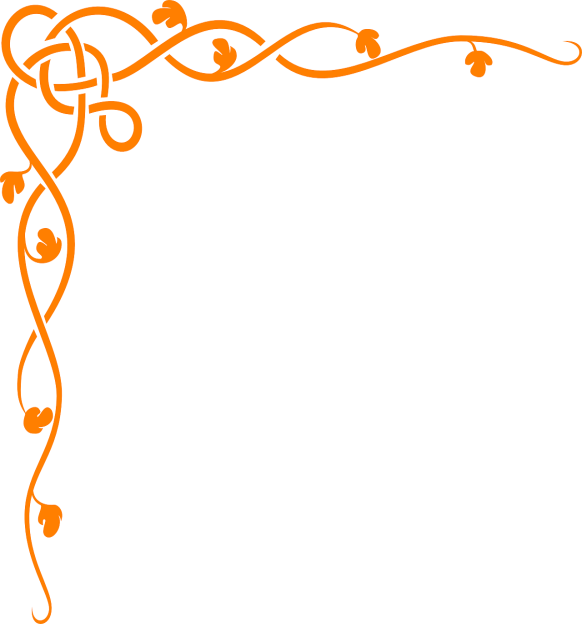 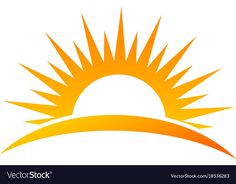 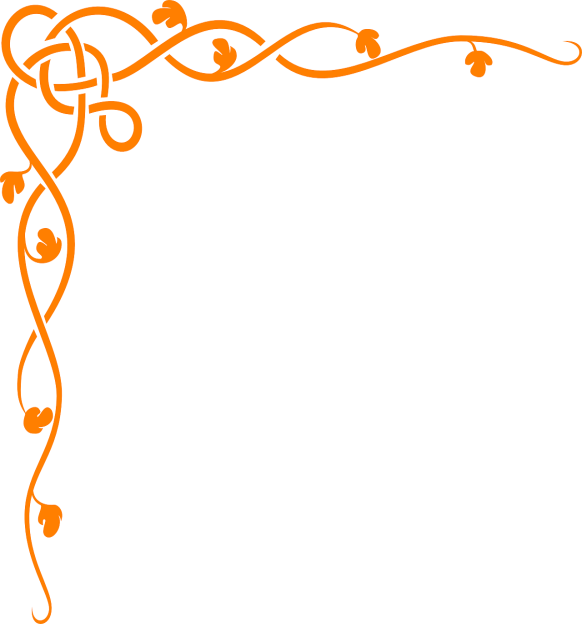 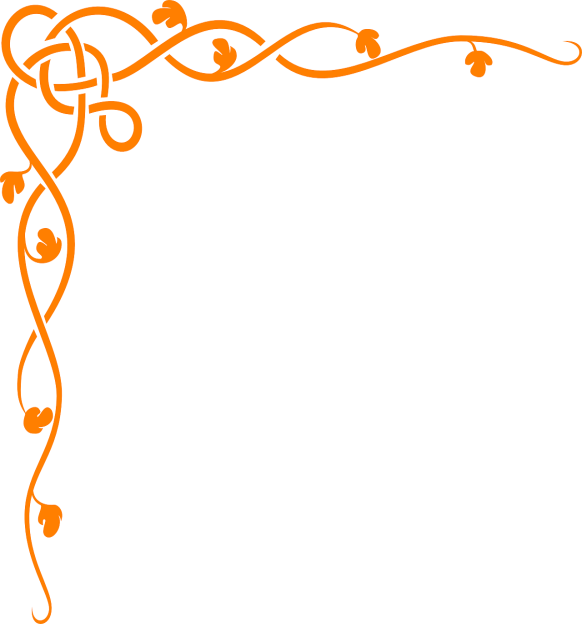 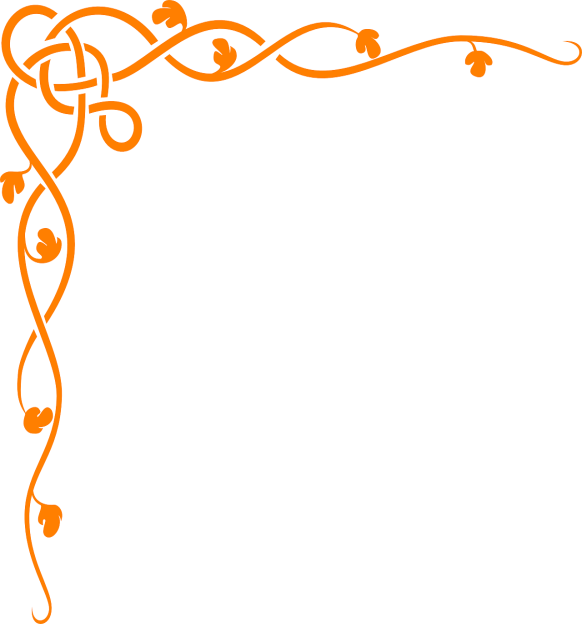 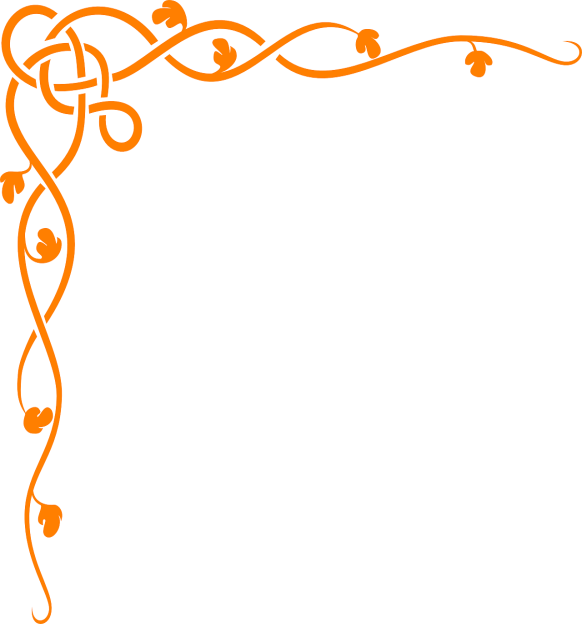 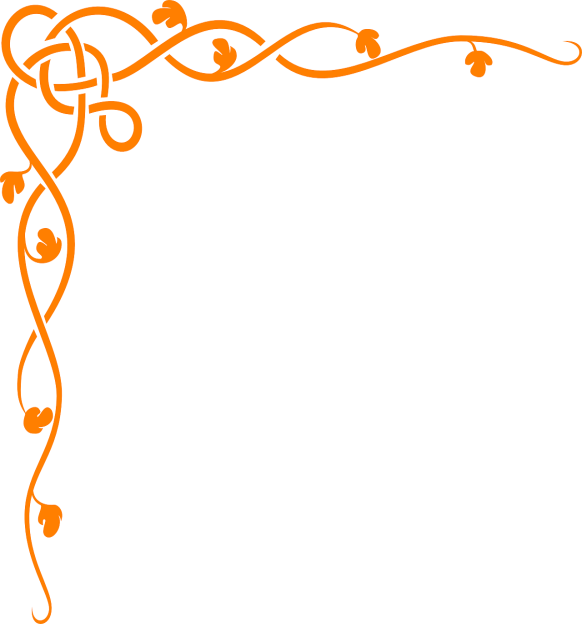 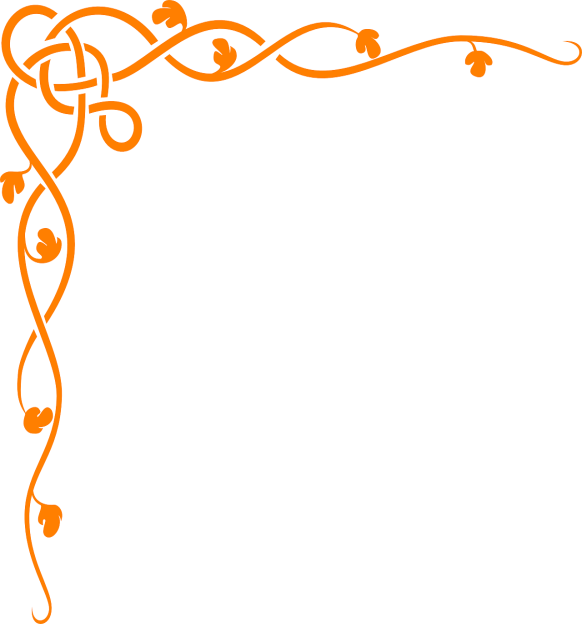 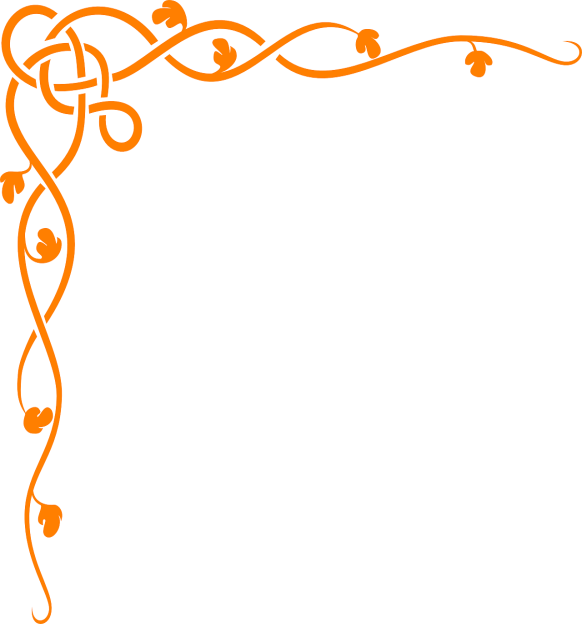 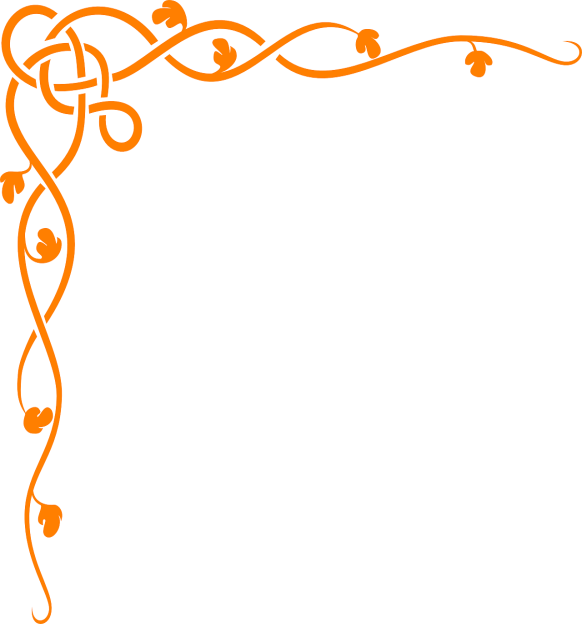 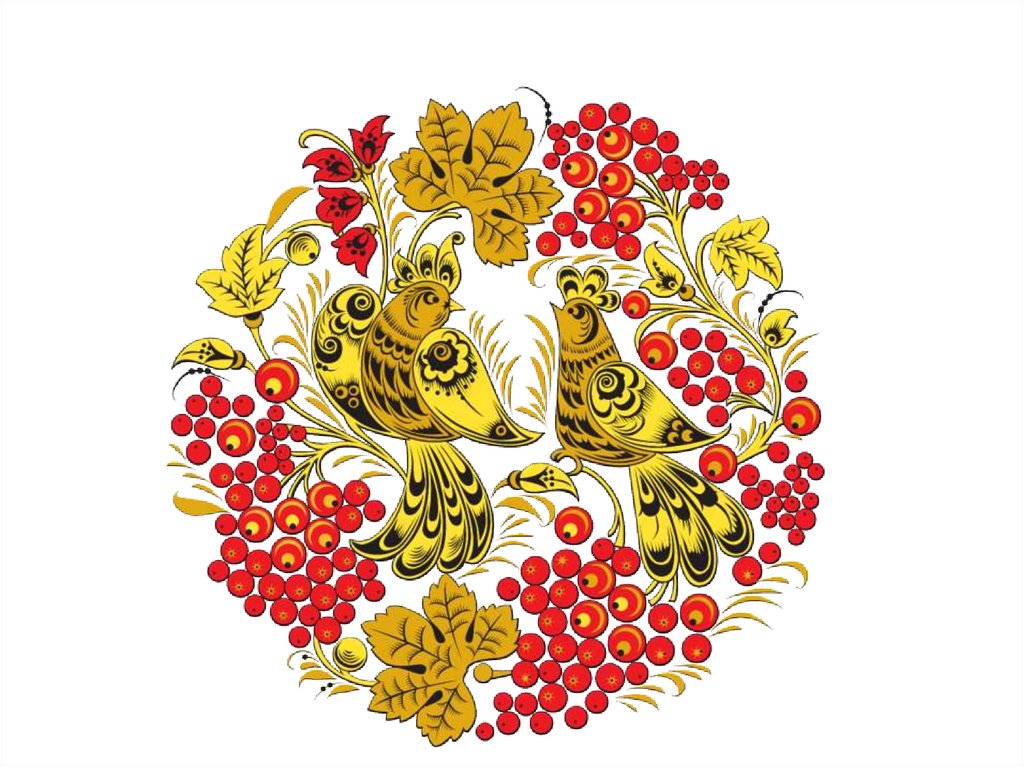 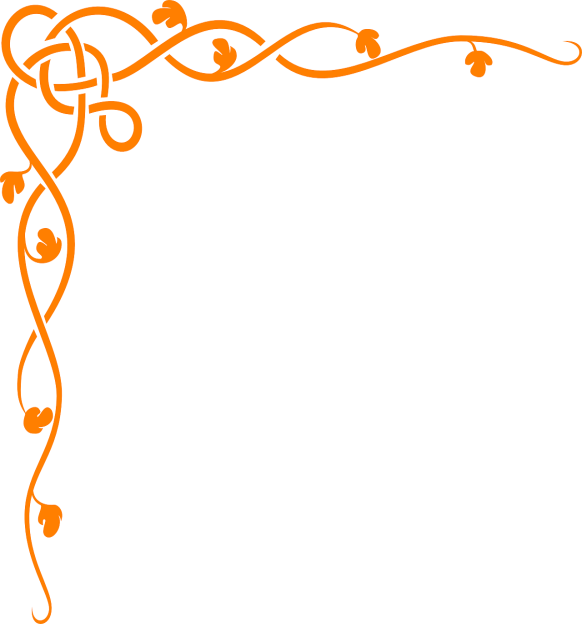 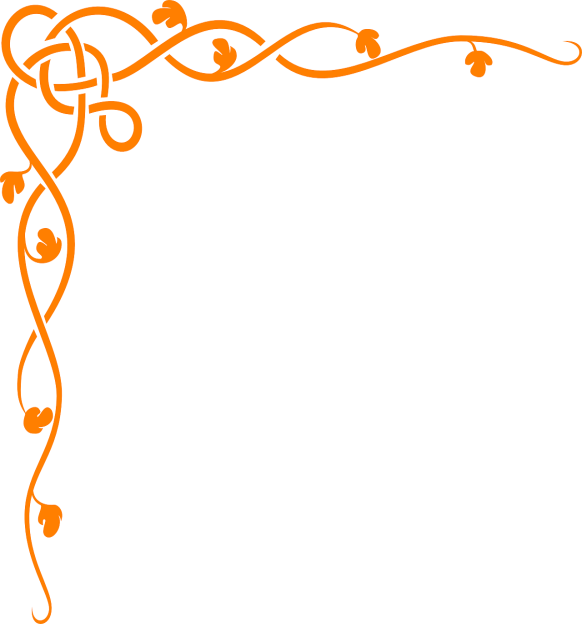 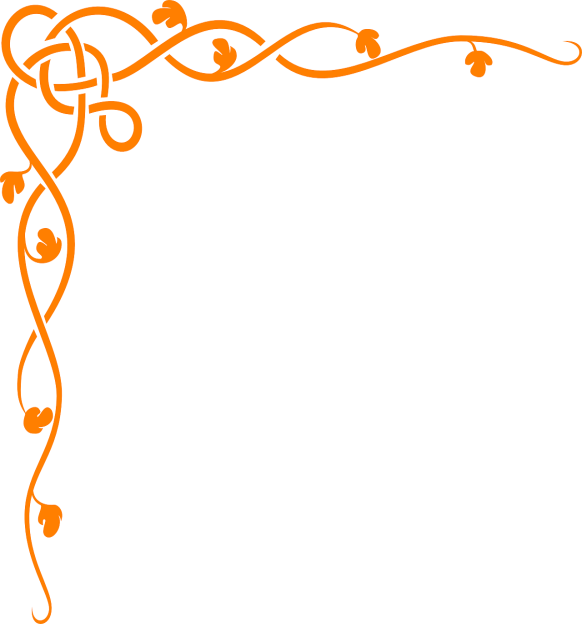 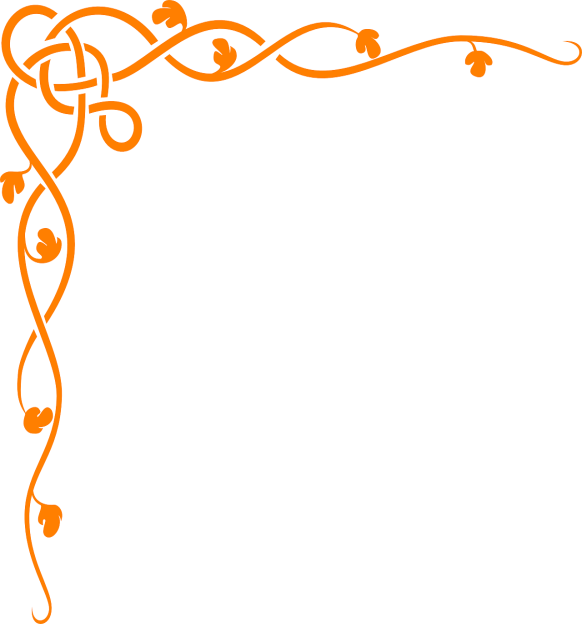 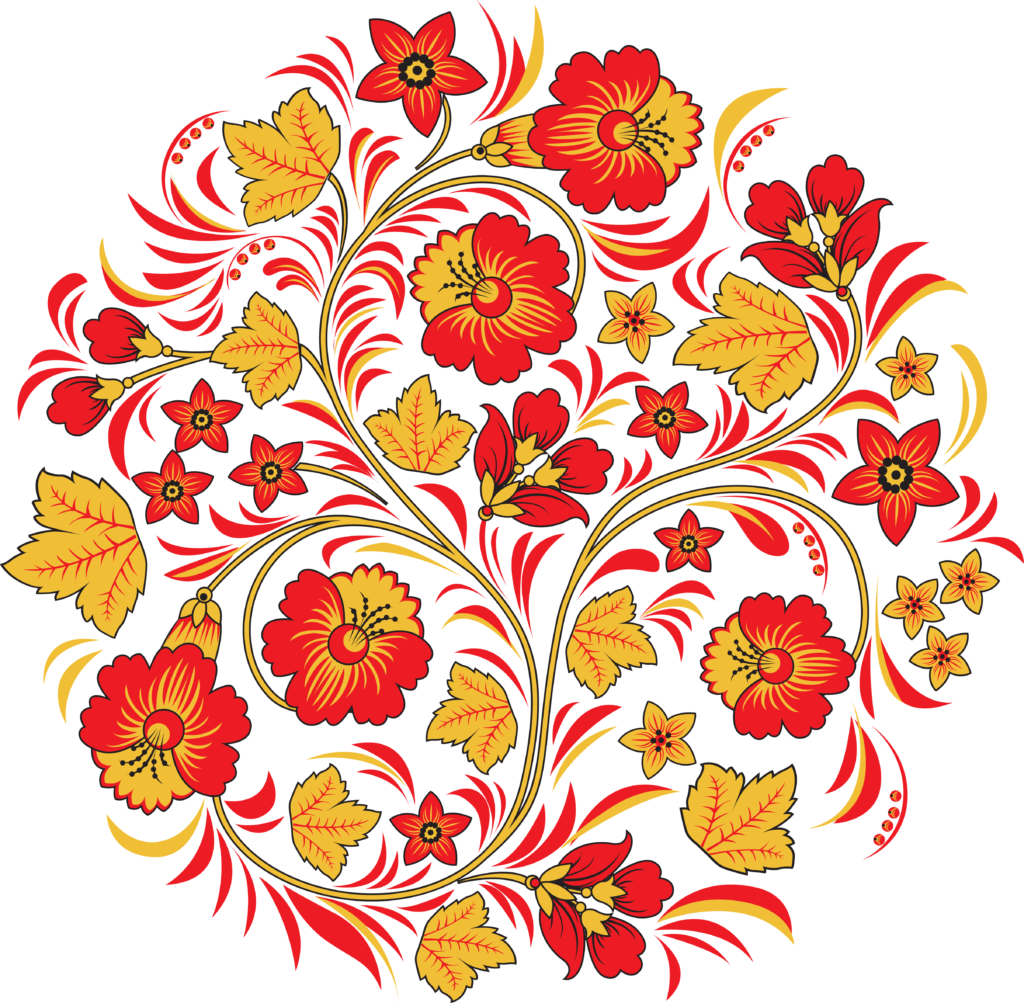 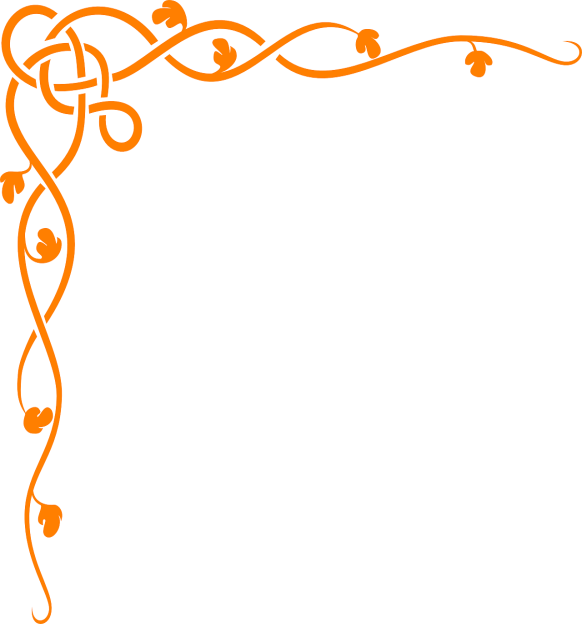 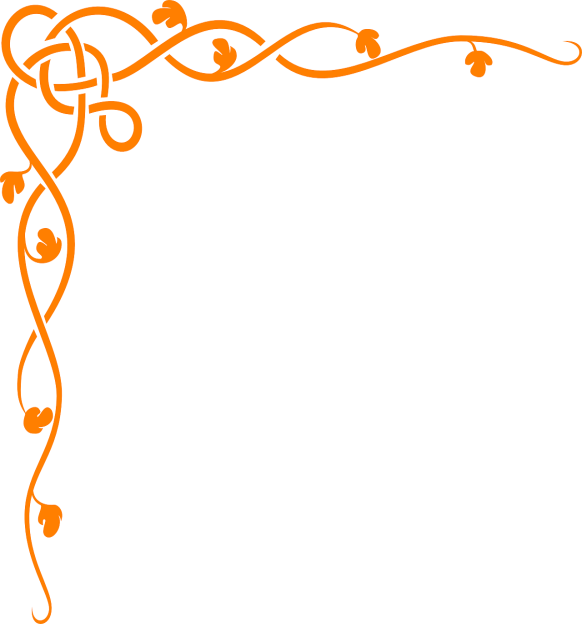 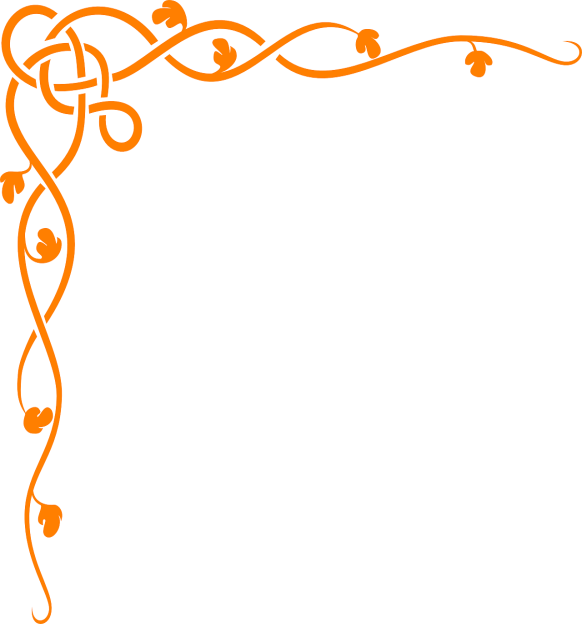 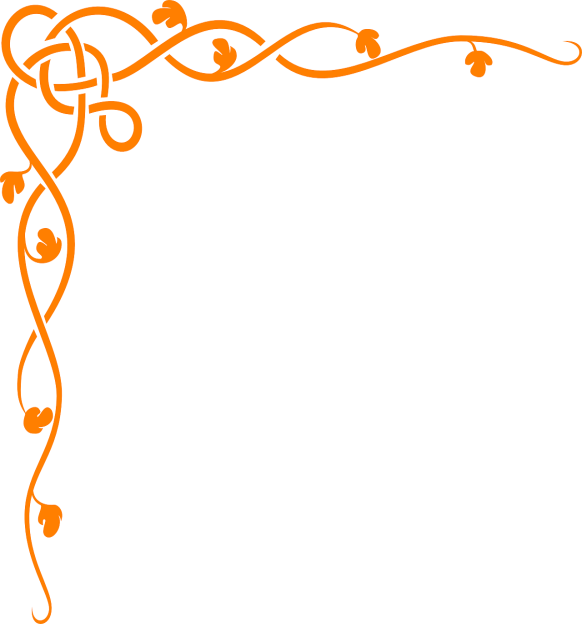 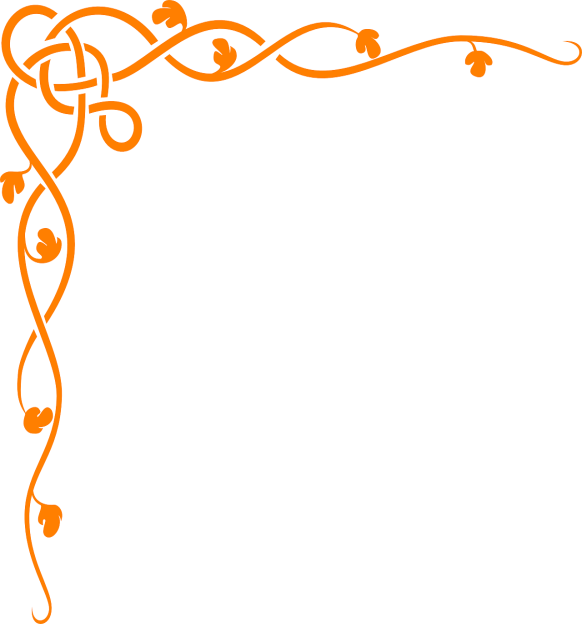 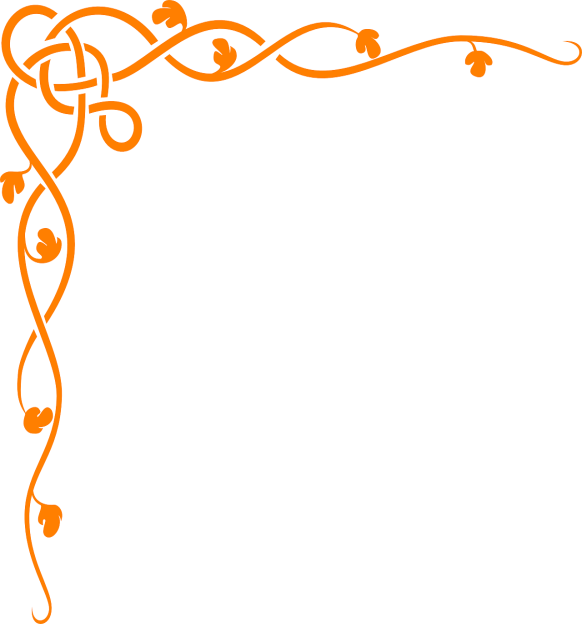 Директор МКУК
«Кара-Тюбинское СКО»
НГО СК                                                             В. Я. Потрисаева